EEEFM Prof.ª Filomena Quitiba  
Piúma/ES, 1º trimestre de 2019
DIAGRAMA VÊ: ESTUDANDO PARA O ENEM DE FORMA INVERTIDA
Aluno( s): João Luiz    
Série: 2° ano | Turma: M01 | Turno: Matutino. Valor: 5,0 pontos
Professor: Lucas Xavier  -  lucas.perobas@gmail.com
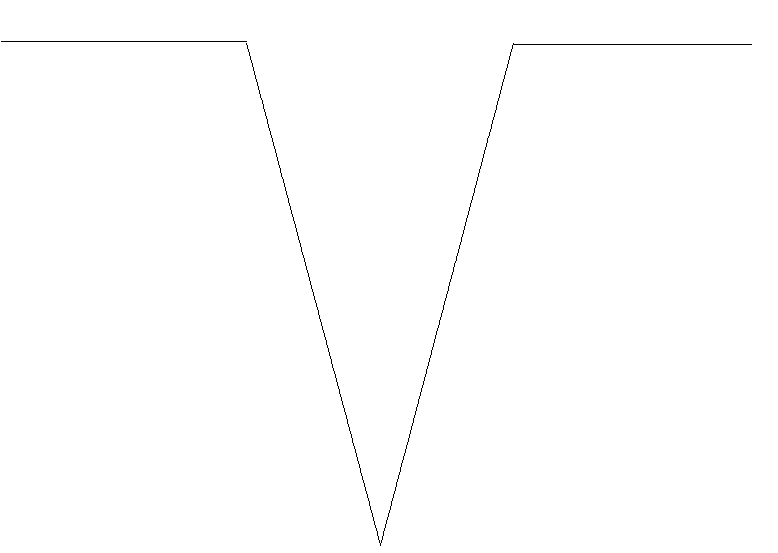 Domínio Conceitual
Domínio Metodológico
Teoria: Física- Oscilações, ondas, óptica, e radiação.
Asserções de valor:  
Foi consenso que os desafios são grandes na preparação para o Enem, pois requer dedicação e resiliência.
Questão básica 
A atuação desses movimentos juvenis são caracterizados como?
Princípios/necessidade didática:
Compreender a refração e a reflexão da luz e som na agua. Compreender a acústica. Intensificar estudo dos fenômenos óticos.
Resolução: A letra D’ está correta pois a luz é atenuada (absorvida ou refletida) logo na primeira camada (camada superior) dos sedimentos. O ultrassom utilizado pelo SONAR, porém, penetra nessas camadas, determinando ecos que são captados em instantes diferentes pelo receptor. É devido à chegada desses ecos em instantes diferentes que se torna possível a elaboração de uma figura 3D da embarcação naufragada.
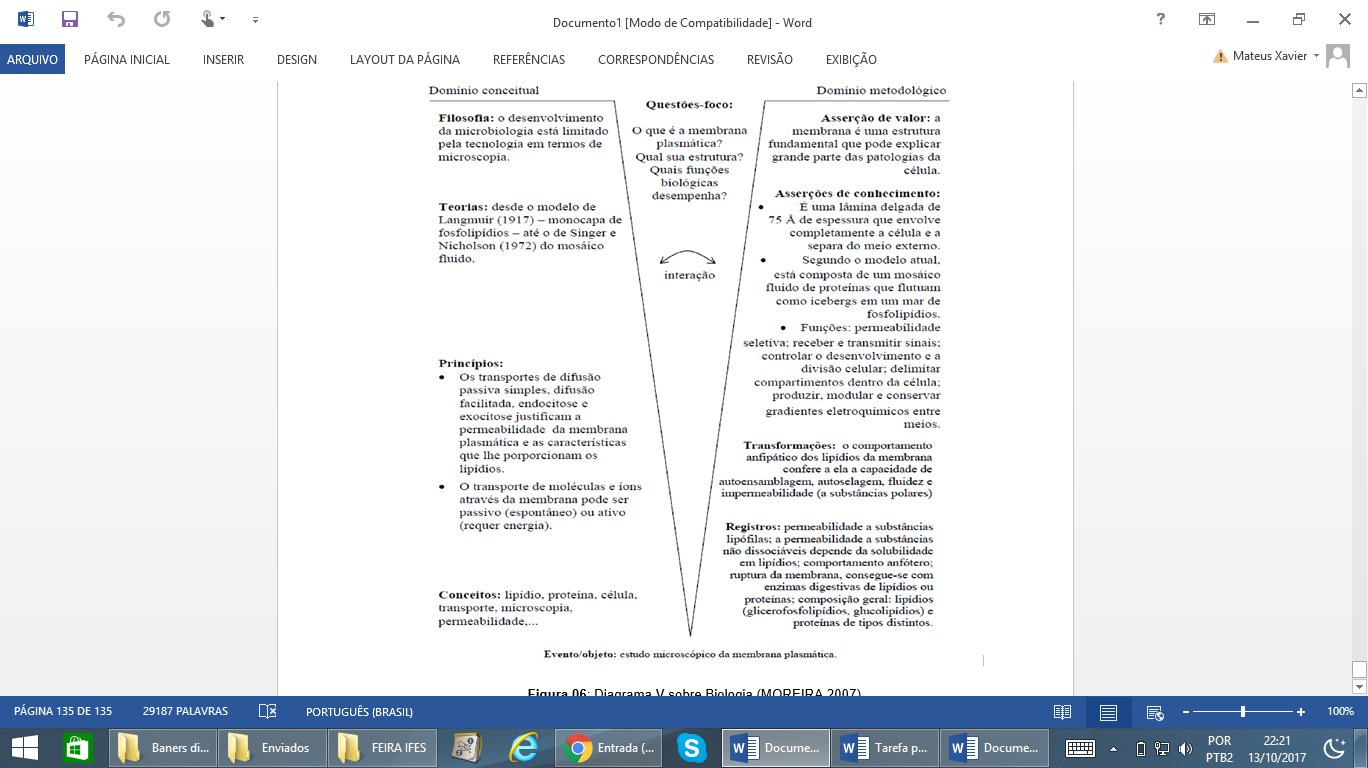 Sentença Descritora: 
Reconhecer a aplicação de conhecimento em física para a construção ou seleção de artefatos tecnologicos.
Interpretações: 
a) Errada, a propagação do som na água ocorre em velocidade maior que a propagação da luz dada a inversão, o candidato pode ter-se confundido.
Competências socioemocionais: 
Aprender a conhecer: Raciocínio e Aprender a aprender.
Aprender a fazer: Protagonismo.
Aprender a ser: Construção e Execução do Projeto de Vida.
b) Errada, o candidato, baseando-se em suas próprias convicções, esquece-se de que as camadas de agua  dificultam a penetração tanto do som quanto da luz
Competências socioemocionais na BNCC: 
a) Valorizar e utilizar os conhecimentos historicamente construídos sobre o mundo físico, social, cultural e digital para entender e explicar a realidade, continuar aprendendo e colaborar para a construção de uma sociedade justa, democrática e inclusiva. 
b) Utilizar tecnologias digitais de comunicação e informação de forma crítica, significativa, reflexiva e ética nas diversas práticas do cotidiano (incluindo as escolares) ao se comunicar, acessar e disseminar informações, produzir conhecimentos e resolver problemas.
c) Errada, a adequação do uso do sonar justifica-se pela reflexão do som, não pela refração.
d) Correta
e) Errada, a letra E esta incorreta porque a noção de intensidade da reflexão não se aplica ao caso em analise.
Transformações:
Regimes totalitários: nazismo e facismo
Registros / Dados: Opções:
No problema apresentado para gerar imagens através de camadas de sedimentos depositados no navio, o sonar é mais adequado, pois a: 
A) propagação da luz na água ocorre a uma velocidade maior que a do som neste meio. 
B) absorção da luz ao longo de uma camada de água é facilitada enquanto a absorção do som não.
C) refração da luz a uma grande profundidade acontece com uma intensidade menor que a do som. 
D) atenuação da luz nos materiais analisados é distinta da atenuação de som nestes mesmos materiais. 
E) reflexão da luz nas camadas de sedimentos é menos intensa do que a reflexão do som neste material.
Competências Cognitivas:
Competência de ÁREA 1 - Compreender as ciências naturais e as tecnologias a elas associadas como construção humanas, percebendo seus papeis nos processos de produção e no desenvolvimento econômico e social da humanidade.

Habilidade H1 – Reconhecer características ou propriedades de fenômenos ondulatórios ou oscilatórios, relacionando-os a seus usos em diferentes contextos.
Evento 
ENEM: 2011 | Questão: 71, caderno branco| Física
Uma equipe de cientistas lançará uma expedição ao Titanic para criar um detalhado mapa 3D que “vai tirar, virtualmente, o Titanic do fundo do mar para o público”. A expedição ao local, a 4 quilômetros de profundidade no Oceano Atlântico, está sendo apresentada como a mais sofisticada expedição científica ao Titanic. Ela utilizará tecnologias de imagem e sonar que nunca tinha sido aplicadas ao navio, para obter o mais completo inventário de seu conteúdo. Esta complementação é necessária em razão das condições do navio, naufragado há um século.
[Speaker Notes: Suporte: www.wikifisica.com; https://curriculointerativo.sedu.es.gov.br/  e https://sedudigital.wixsite.com/preenemdigital]